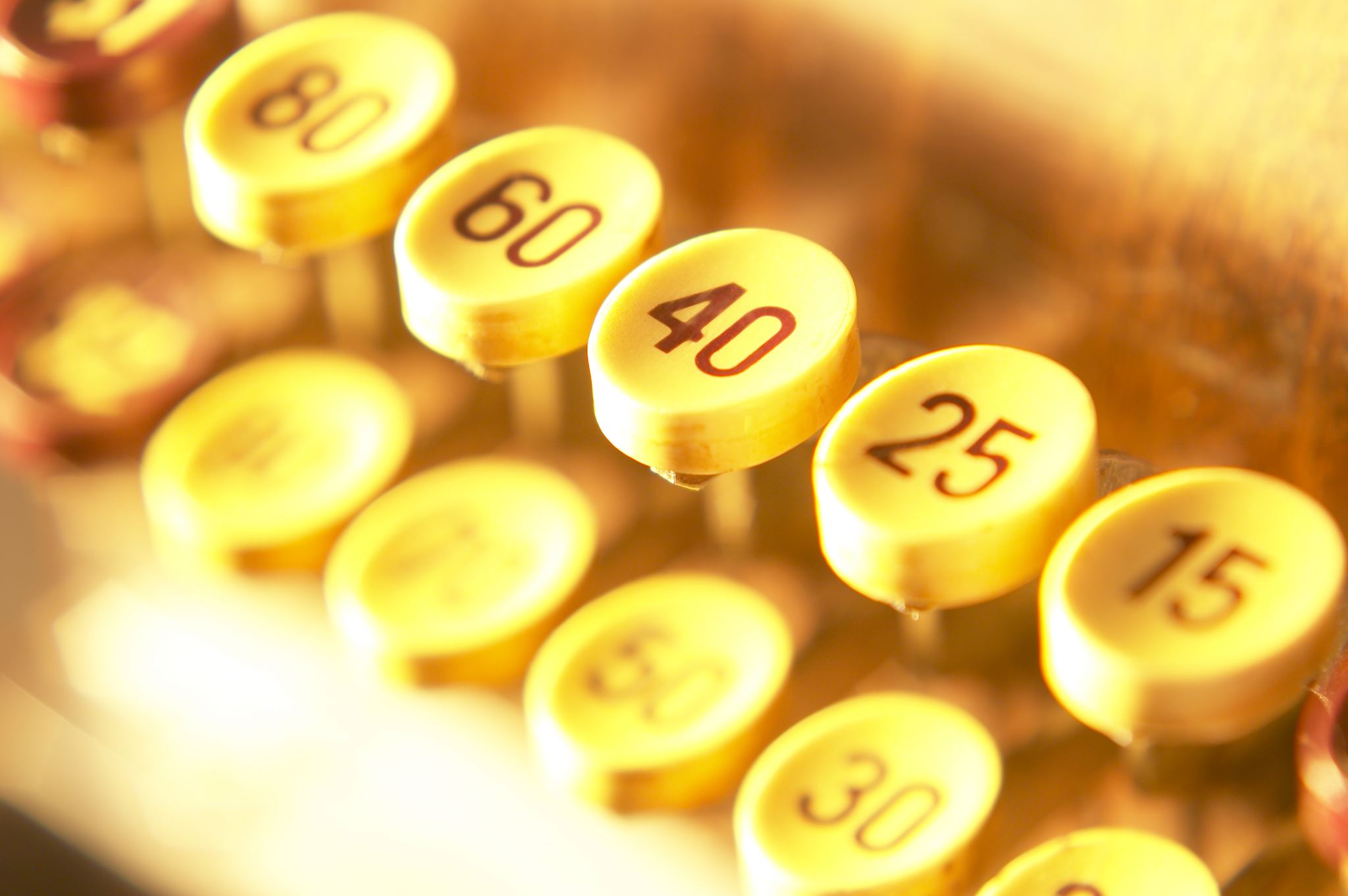 INTRODUCTION TO GOODS & SERVICES TAX
PRESENTED BY
Dr. A. MEHATHAB SHERIFF, M.Com., M.Phil., Ph.D., PGDHRM., NET, SET,
Associate Professor of Commerce (SF), 
Jamal Mohamed College, Trichy
Taxation in India
Indirect Taxation
In 2005 -  VAT (Value Added Tax)
     - A Reform to improvise and streamline 
        the Indirect Tax System in India.
     - An initiative to Reduce the Cascading Effect of                     Taxation.
     - A method to systematise the Input Tax Credit (ITC)
GST – AN OVERVIEW
- GST is a single uniform indirect tax which was introduced to replace Central and State indirect taxes such as VAT, CENVAT, and others. 

- GST applies on all types of businesses, small or large. This makes it one of the greatest tax reforms in the country. The entire nation will follow a unified tax structure.
GST – AN OVERVIEW
- GST is applicable on both goods and services and India will follow a dual system of GST to keep both the Centre and State independent of each other. 

- GST has been devised as a four-tiered tax structure with tax slabs of 5%, 12%, 18%, and 28% for various different categories of products and services. 0% rate is kept for most essential goods such as rice, wheat.
THANK YOU